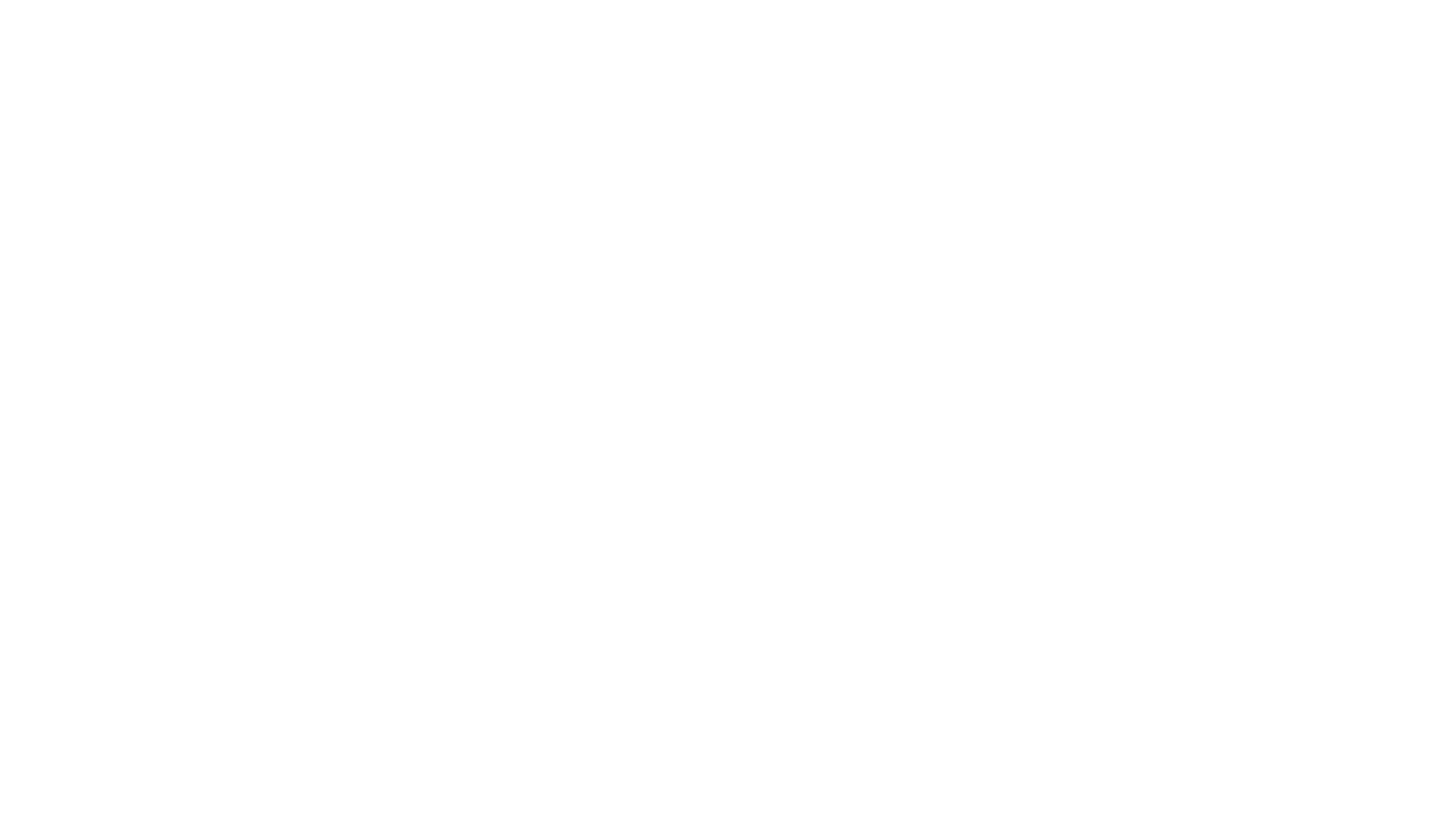 Set 1 Soundsc
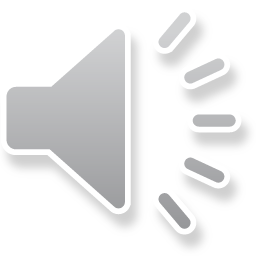 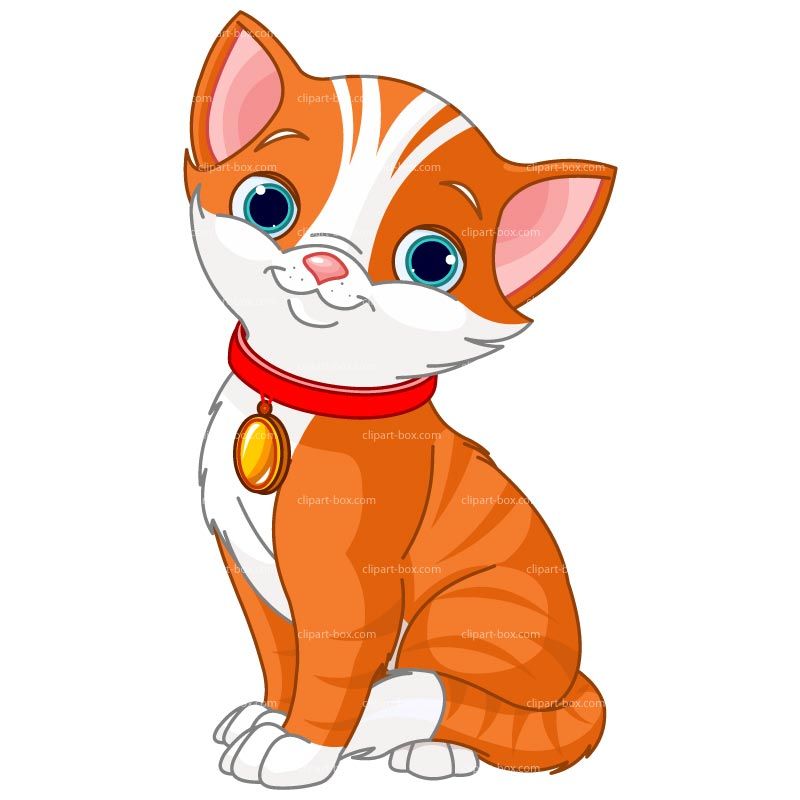 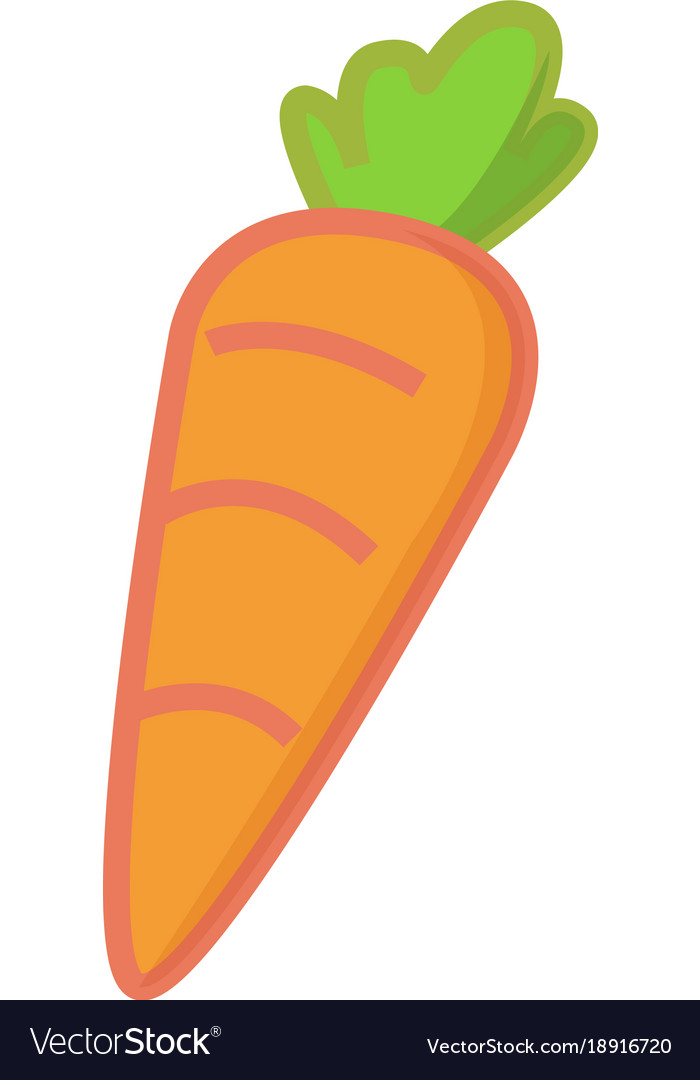 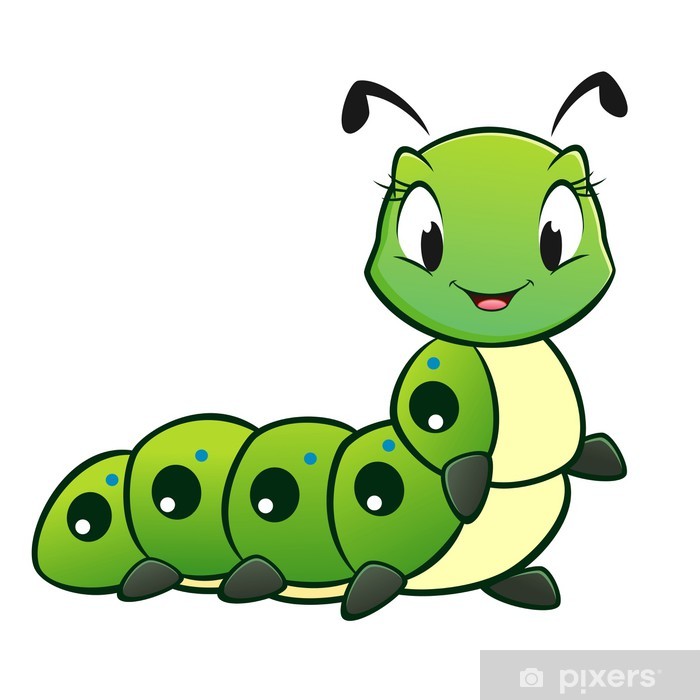 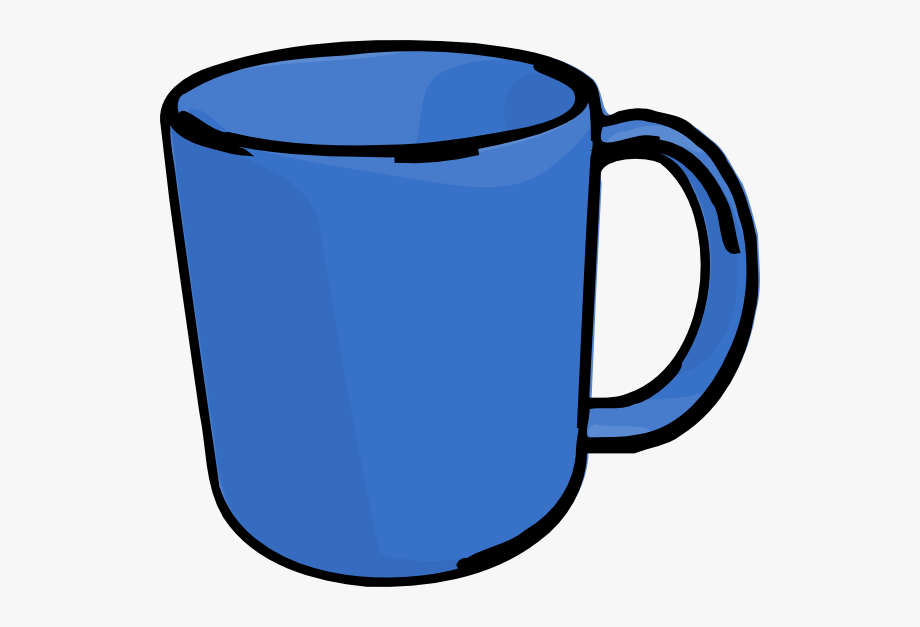 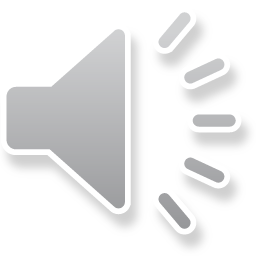 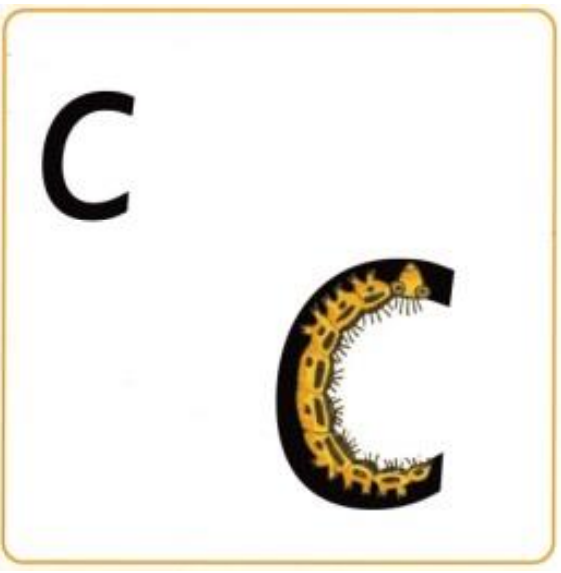 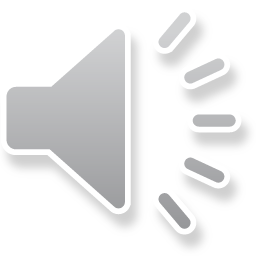 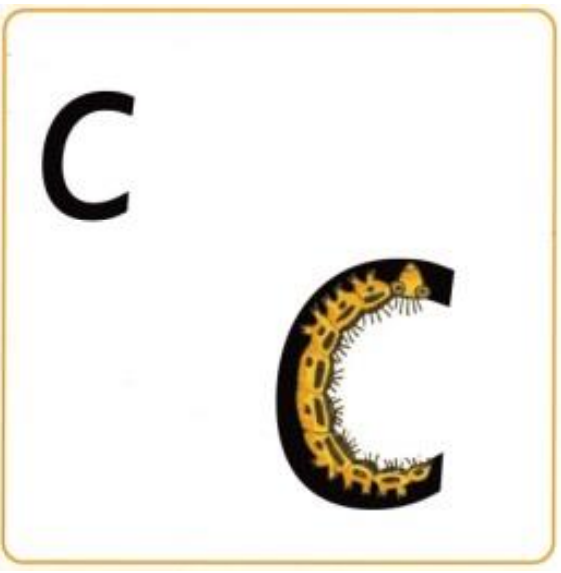 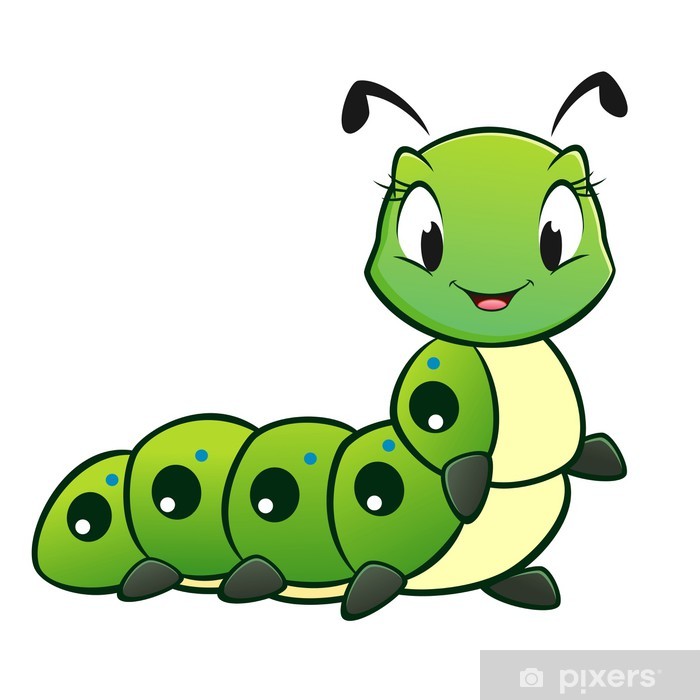 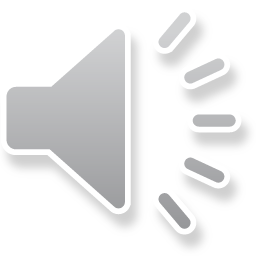 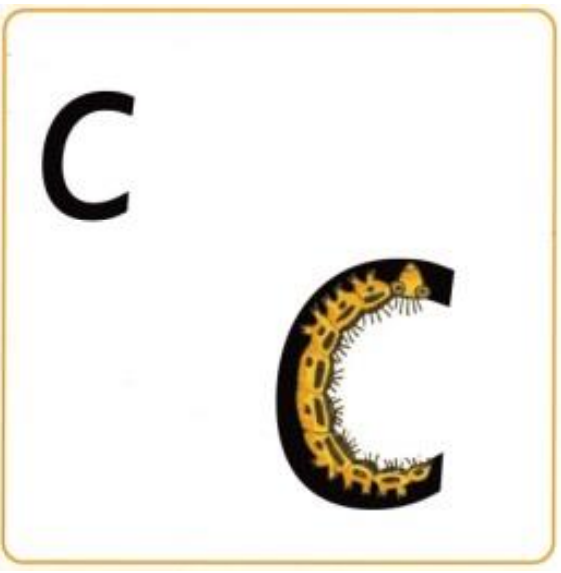 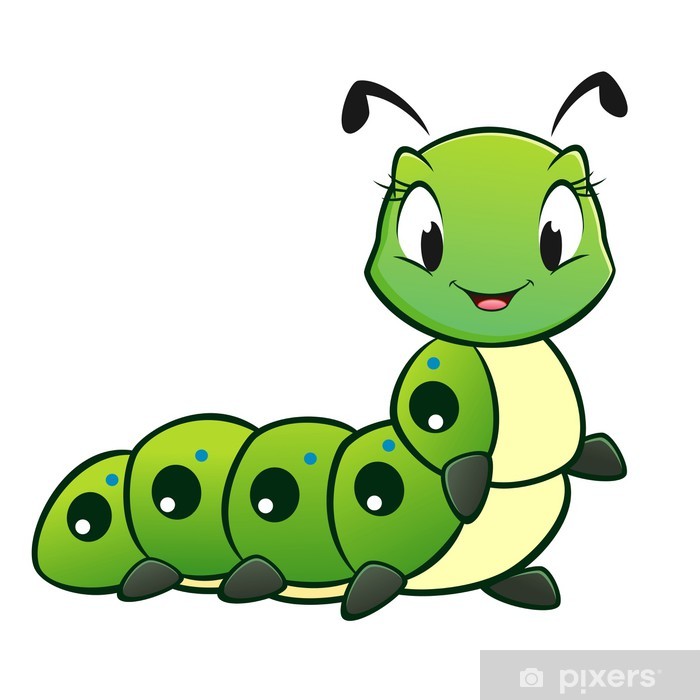 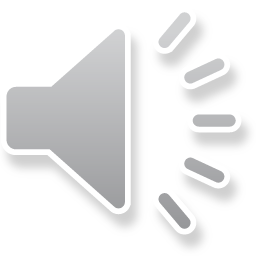 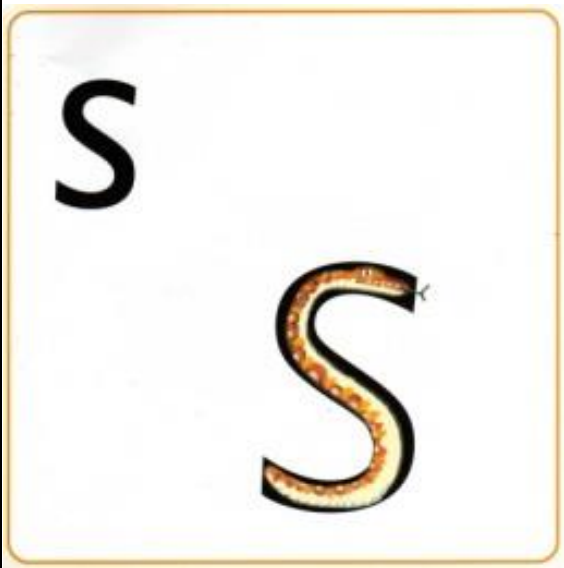 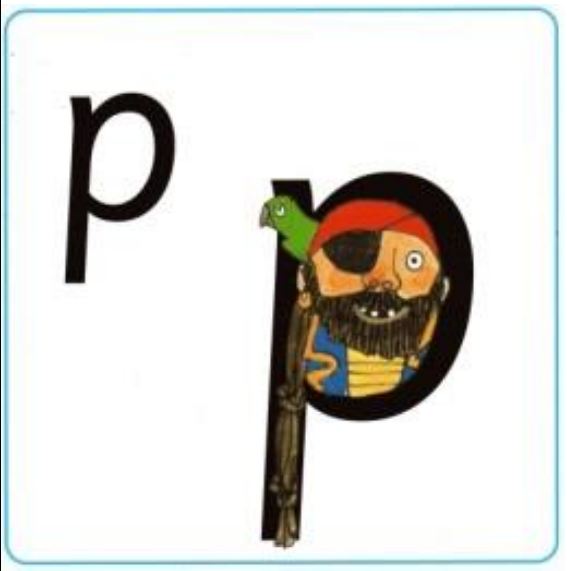 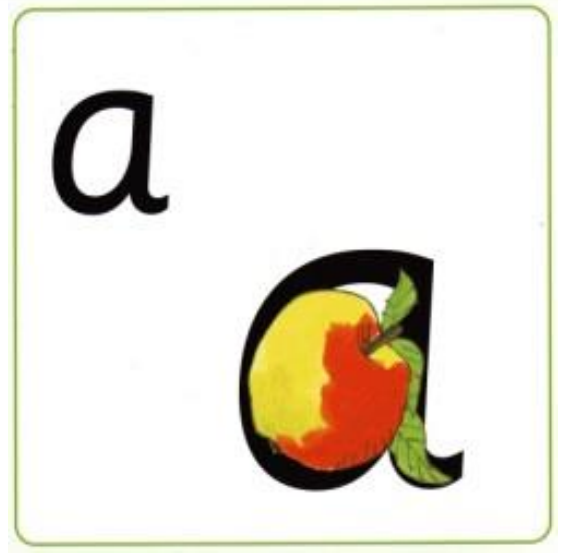 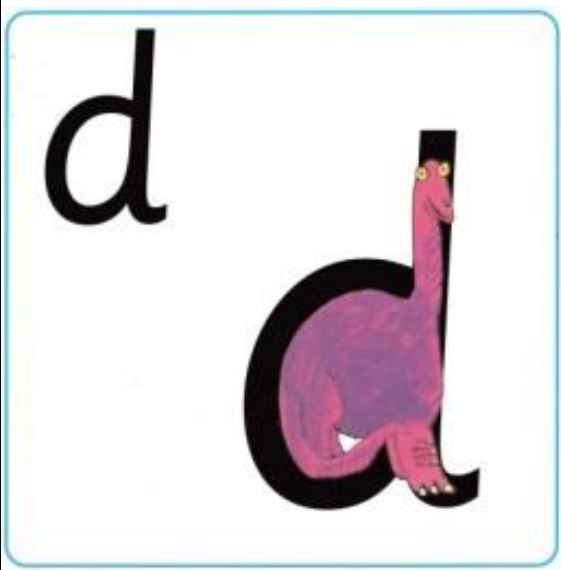 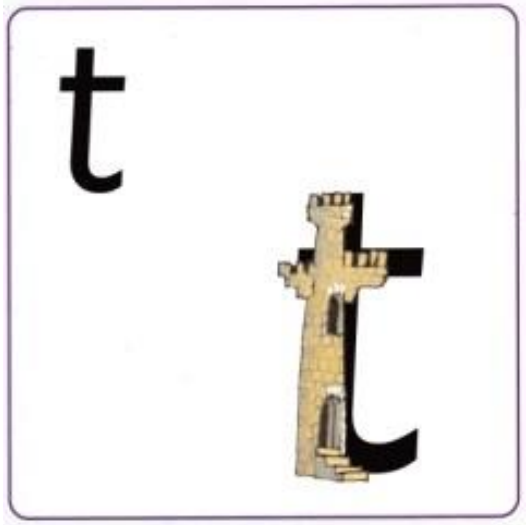 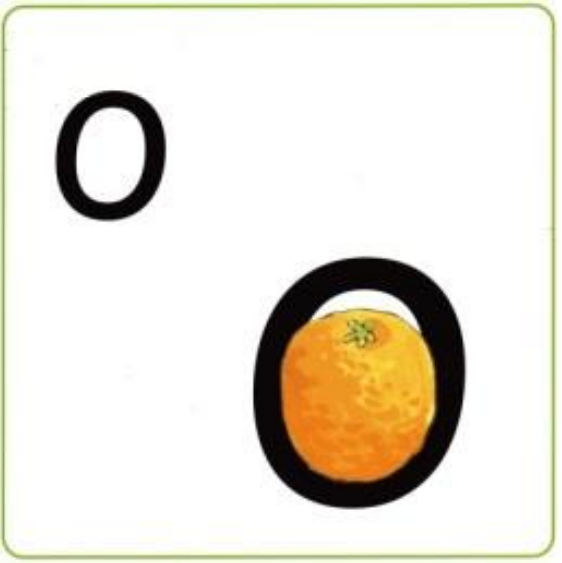 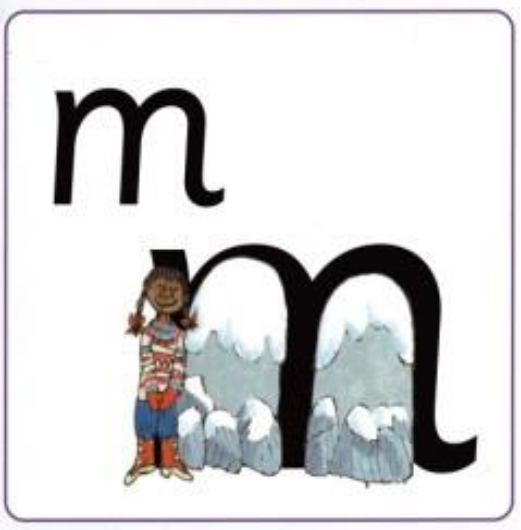 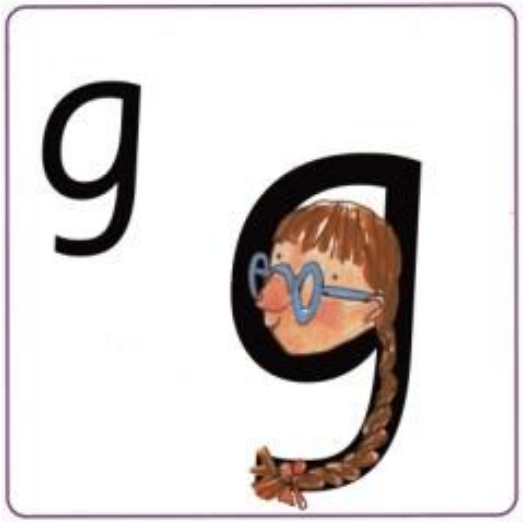 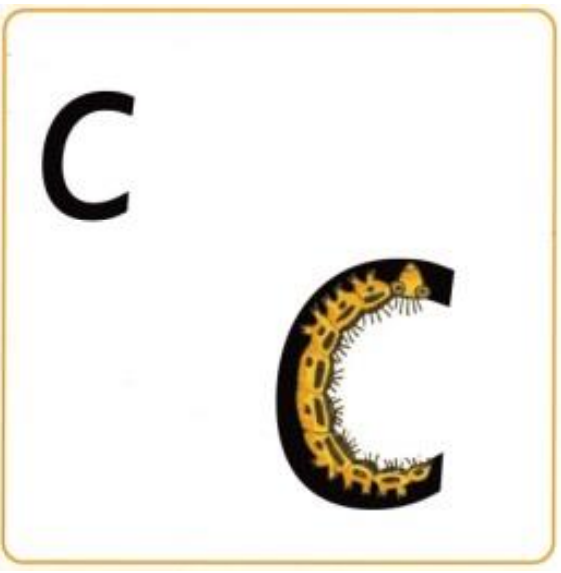 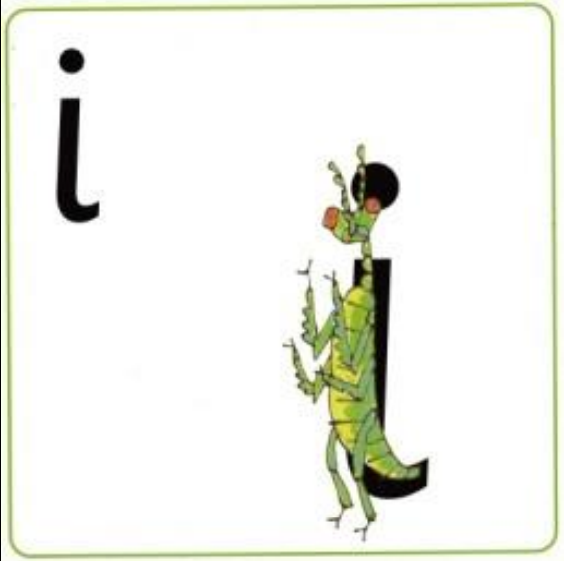 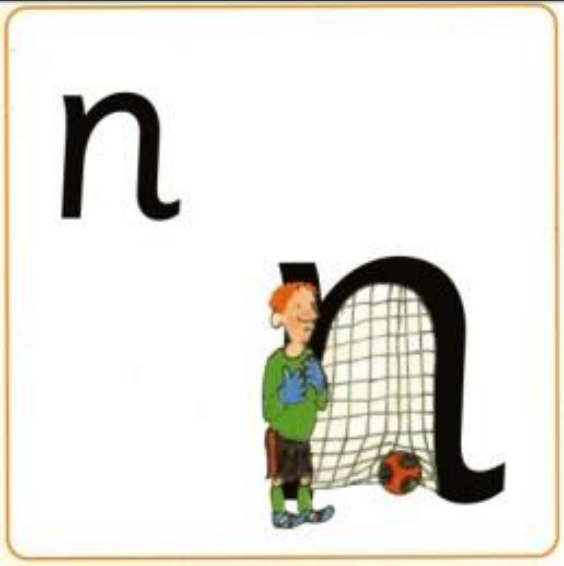 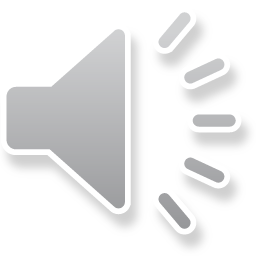 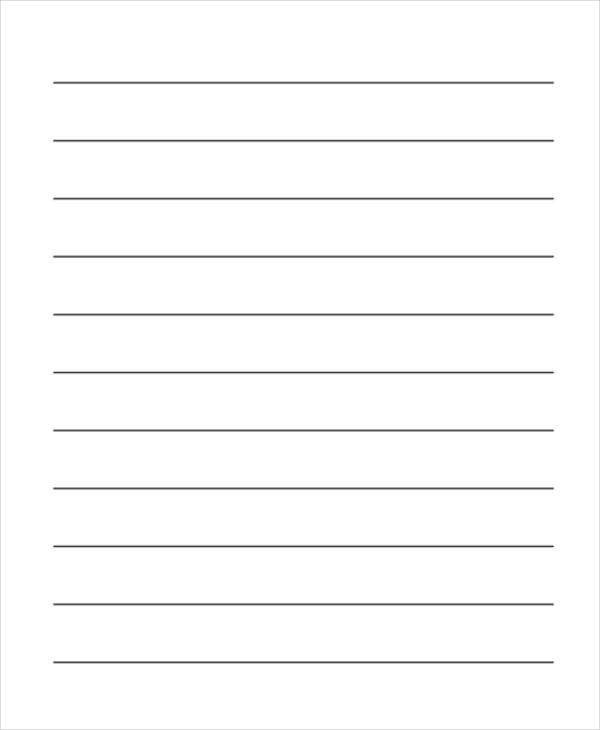 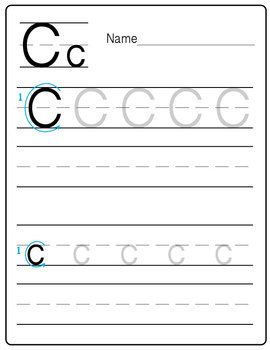 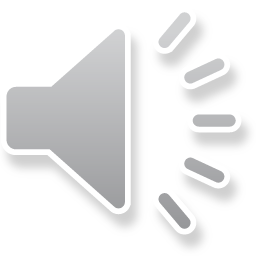